Virtual Memory
Hakim Weatherspoon
CS 3410
Computer Science
Cornell University
[Weatherspoon, Bala, Bracy, McKee, and Sirer]
Where are we now and where are we going?
How many programs do you run at once?

a) 1
b) 2
c) 3-5
d) 6-10
e) 11+
2
[Speaker Notes: Take a class poll
People often have many programs/application running at the same time such as a browser, Skype, Facetime, etc]
Big Picture: Multiple Processes
Can we execute more than one program at a time with our current RISC-V processor?

a) Yes, no problem at all
b) No, because memory addresses will conflict
c) Yes, caches can avoid memory address conflicts
d) Yes, our modified Harvard architecture avoids memory address conflicts
e) Yes, because we have multiple processors (multiple cores)
3
Big Picture: Multiple Processes
How to run multiple processes?

Time-multiplex a single CPU core (multi-tasking)
Web browser, skype, office, … all must co-exist

Many cores per processor (multi-core) or many processors (multi-processor)
Multiple programs run simultaneously
4
Processor & Memory
CPU address/data bus...
	… routed through caches
	… to main memory
Simple, fast, but…
CPU
0xfff…f
0x7ff…f
Stack
$$
Heap
Data
Text
0x000…0
Memory
5
[Speaker Notes: Q: What happens for LW/SW to an invalid location?
0x000000000 (NULL)
uninitialized pointer

A: Need a memory management unit (MMU)
Throw (and/or handle) an exception]
Multiple Processes
Q: What happens when another program is executed concurrently on another processor?






A:  The addresses will conflict
Even though, CPUs may take 
	turns using memory bus
CPU
0xfff…f
0x7ff…f
Stack
Stack
$$
$$
Heap
Heap
CPU
Data
Data
Text
Text
0x000…0
Memory
6
Multiple Processes
Q: Can we relocate second program?
CPU
0xfff…f
0x7ff…f
Stack
Stack
$$
$$
Heap
Heap
CPU
Data
Data
Text
Text
0x000…0
Memory
7
Solution? Multiple processes/processors
Q: Can we relocate second program?
A: Yes, but…
What if they don’t fit?
What if not contiguous?
Need to recompile/relink?
…
Stack
CPU
Data
Stack
Heap
Heap
CPU
Data
Text
Text
Memory
8
Big Picture: (Virtual) Memory
Process 1
3
2
1
0
A
B
C
Give each process an illusion that it has exclusive access to entire main memory
D
Process 2
3
2
1
0
E
F
G
H
9
But In Reality…
14
13
D
12
Process 1
11
E
10
9
C
8
7
B
6
G
5
H
Process 2
4
3
A
2
F
1
0
10
Physical Memory
How do we create the illusion?
14
13
D
12
Process 1
3
2
1
0
A
11
E
B
10
C
9
C
D
8
7
B
6
G
5
H
Process 2
3
2
1
0
E
4
F
3
A
G
2
H
F
1
0
11
Physical Memory
How do we create the illusion?
14
13
D
12
Process 1
3
2
1
0
A
11
E
B
10
C
9
All problems in computer science can be solved by another level of indirection.
–  David Wheeler
C
D
8
7
B
6
G
5
H
Process 2
3
2
1
0
E
4
F
3
A
G
2
H
F
1
0
12
Physical Memory
How do we create the illusion?
14
13
D
12
Process 1
3
2
1
0
A
11
E
B
10
Map virtual address to physical address
C
9
C
D
8
7
Virtual address
Physical address
B
Memory management unit (MMU) takes care of the mapping
6
G
5
H
Process 2
3
2
1
0
E
4
F
3
A
G
2
H
F
1
Virtual Memory
(just a concept; does not exist physically)
0
13
Physical Memory
How do we create the illusion?
14
Process 1 wants to access data C
13
D
12
Process 1
Process 1 thinks it is stored at addr 1
3
2
1
0
A
11
E
B
10
So CPU generates addr 1
C
9
C
D
This addr is intercepted by MMU
8
7
Virtual address
Physical address
B
6
G
MMU knows this is a virtual addr
5
H
Process 2
3
2
1
0
E
4
MMU looks at the mapping
F
3
A
G
Virtual addr 1 -> Physical addr 9
2
H
Data at Physical addr 9 is sent to CPU
F
1
Virtual Memory
(just a concept; does not exist physically)
0
And that data is indeed C!!!
14
Physical Memory
How do we create the illusion?
14
13
D
12
Process 1
3
2
1
0
A
11
E
B
10
Map virtual address to physical address
C
9
C
D
8
7
B
Memory management unit (MMU) takes care of the mapping
6
G
5
H
Process 2
3
2
1
0
E
4
F
3
G
2
H
1
Virtual Memory
0
A
F
15
Physical Memory
Disk
Big Picture: (Virtual) Memory
From a process’s perspective –





Process only sees the virtual memory
Contiguous memory
Process 1
3
2
1
0
A
Hidden from Process
B
C
C
D
Physical Memory
Virtual Memory
16
Big Picture: (Virtual) Memory
From a process’s perspective –





Process only sees the virtual memory
Contiguous memory
No need to recompile - only mappings need to be updated
Process 1
3
2
1
0
A
Hidden from Process
B
C
C
D
Physical Memory
Virtual Memory
17
Big Picture: (Virtual) Memory
From a process’s perspective –





Process only sees the virtual memory
Contiguous memory
No need to recompile - only mappings need to be updated
C
Process 1
3
2
1
0
A
Hidden from Process
B
C
D
Physical Memory
Virtual Memory
18
Big Picture: (Virtual) Memory
From a process’s perspective –





Process only sees the virtual memory
Contiguous memory
No need to recompile - only mappings need to be updated
When run out of memory, MMU maps data on disk in a transparent manner
Process 1
3
2
1
0
A
B
Hidden from Process
C
D
Physical Memory
Virtual Memory
Disk
C
19
Next Goal
How does Virtual Memory work?

i.e. How do we create the “map” that maps a virtual address generated by the CPU to a    physical address used by main memory?
20
Next Goal (after spring break!)
How does Virtual Memory work?

i.e. How do we create the “map” that maps a virtual address generated by the CPU to a    physical address used by main memory?
21
Have a great Spring Break!!!
22
Virtual Memory Agenda
What is Virtual Memory?
How does Virtual memory Work?
Address Translation
Overhead
Paging
Performance
23
Virtual Memory: Recap
Store B at 2
14
Hidden from the process
Load data at 2
13
12
Process 1
3
2
1
0
11
10
B
9
8
7
Virtual address
Physical address
B
6
5
H
4
Process 2
3
2
1
0
3
2
Store H at 2
1
0
Virtual Memory
{just a set of numbers (addresses);
does not exist physically}
Physical Memory
24
Picture Memory as… ?
Byte Array:
Segments:
Page Array:
New!
system
reserved
0xfffffffc
page n
0xfffff000
0x80000000
0x7ffffffc
0xffffe000
stack
0xffffd000
. . .
each segment uses some # of pages
heap
0x00004000
data
0x10000000
. . .
0x00003000
text
page 2
0x00002000
0x00400000
page 1
0x00001000
system
reserved
page 0
0x00000000
0x00000000
25
A Little More About Pages
Page Array:
Memory size = depends on system
                           say 4GB

Page size = 4KB (by default)

Then, # of pages = 2^20

Any data in a page # 2 has address of the form: 0x00002xxx 

Lower 12 bits specify which byte you are in the page:
   0x00002200	= 0010 0000 0000 
    		    	= byte 512

upper bits = page number (PPN)
lower bits =  page offset
4KB
0xfffff000
0xffffe000
0xffffd000
…
0x00004000
0x00003000
0x00002000
0x00001000
0x00000000
26
Page Table:Datastructure to store mapping
1 Page Table per process
Lives in Memory, i.e. in a page (or more…)
Location stored in Page Table Base Register






Part of program state (like PC)
9
8
7
6
5
4
3
2
1
0
0x00008FFF
. . .
C
0x0000800c
00000001
B
0x00008008
00000004
0x00008004
00000005
0x00008000
00000000
A
Physical
Address
Space
PTBR
0x00008000
27
Assuming each page = 4KB
Address Translator: MMU
Programs use virtual addresses
Actual memory uses physical addresses

Memory Management Unit (MMU)
HW structure
Translates virtual  physical address    on the fly
C
3
2
1
0
A
9
8
7
6
5
4
3
2
1
0
B
B
C
D
C
Program #1
B
MMU
D
A
3
2
1
0
A
Physical Address Space
Memory (DRAM)
B
C
D
Program #2
28
[Speaker Notes: each mmu has own mappings
Easy relocation
Higher memory utilization
Easy sharing]
Simple Page Table Translation
0xC20A3000
paddr
0x90000000
0x00008FFF
0x10045
. . .
0x4123BABC
0x4123B000
0x9000000c
0xC20A3
0
31
12
11
0x90000008
vaddr
0x4123B
0x90000004
0x10044
0x10045000
0x90000000
0x00000
page offset
index into the page table
0x10044000
0x00000000
PTBR
0x90000000
Memory
29
Assuming each page = 4KB
General Address Translation
What if the page size is not 4KB?
	 Page offset is no longer 12 bits

Clicker Question: 
Page size is 16KB  how many bits is page offset?
(a) 12 	(b) 13		(c) 14		(d) 15		(e) 16						
What if Main Memory is not 4GB?
	 Physical page number is no longer 20 bits
Clicker Question: 
Page size 4KB, Main Memory 512 MB 
						 how many bits is PPN?
(a) 15 	(b) 16		(c) 17		(d) 18		(e) 19
30
Virtual Memory: Summary
Virtual Memory: a Solution for All Problems

Each process has its own virtual address space
Program/CPU can access any address from 0…2N-1
    (N=number of bits in address register)
A process is a program being executed
Programmer can code as if they own all of memory

On-the-fly at runtime, for each memory access
all accesses are indirect through a virtual address
translate fake virtual address to a real physical address
redirect load/store to the physical address
map
31
Advantages of Virtual Memory
Easy relocation
Loader puts code anywhere in physical memory
Virtual mappings to give illusion of correct layout
Higher memory utilization
Provide illusion of contiguous memory
Use all physical memory, even physical address 0x0
Easy sharing
Different mappings for different programs / cores

And more to come…
32
Takeaway
All problems in computer science can be solved by another level of indirection.

Need a map to translate a “fake” virtual address (generated by CPU) to a “real” physical Address (in memory)

Virtual memory is implemented via a “Map”, a PageTage, that maps a vaddr (a virtual address) to a paddr (physical address):
                 paddr = PageTable[vaddr]
33
Feedback
How much did you love today’s lecture?
A: As much as Melania loves Trump
B: As much as Kanye loves Kanye
C: Somewhere in between, but closer to A
D: Somewhere in between, but closer to B
E: I am incapable of loving anything 
34
Virtual Memory Agenda
What is Virtual Memory?
How does Virtual memory Work?
Address Translation
Overhead
Paging
Performance
35
Page Table Overhead
How large is PageTable?
Virtual address space (for each process):
Given: total virtual memory: 232 bytes = 4GB
Given: page size: 212 bytes = 4KB
# entries in PageTable?
size of PageTable?
Physical address space:
total physical memory: 229 bytes = 512MB
overhead for 10 processes?
220 = 1 million entries
PTE size = 4 bytes
    PageTable size = 4 x 220 = 4MB
10 x 4MB = 40 MB of overhead!
40 MB /512 MB = 7.8% overhead, 
space due to PageTable
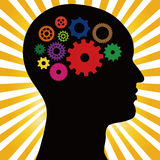 36
[Speaker Notes: 220 entries in pagetable, so 222 bytes = 4MB (w/ 4byte entries), so 40MB (25% of total!)
Q: Can we possibly have a “full” pagetable? 
A: Not enough physical memory pages – some pagetable entries will be duplicates!]
But Wait... There’s more!
Page Table Entry won’t be just an integer
Meta-Data
Valid Bits
What PPN means “not mapped”?   No such number…
At first: not all virtual pages will be in physical memory
Later: might not have enough physical memory to map all virtual pages
Page Permissions
R/W/X permission bits for each PTE
Code: read-only, executable
Data: writeable, not executable
37
Less Simple Page Table
0xC20A3000
Aliasing: mapping several virtual addresses  same physical page
0x90000000
0x4123B000
Process tries to access a page without proper permissions
	 Segmentation Fault
Example:
Write to read-only?  process killed
0x10045000
0x10044000
0x00000000
38
Now how big is this Page Table?
struct pte_t page_table[220]
Each PTE = 8 bytes
How many pages in memory will the page table take up?

Clicker Question:		(a) 4 million (222) pages
							(b) 2048 (211) pages
							(c) 1024 (210) pages
							(d) 4 billion (232) pages
							(e) 4K (212) pages
39
Assuming each page = 4KB
Now how big is this Page Table?
struct pte_t page_table[220]
Each PTE = 8 bytes
How many pages in memory will the page table take up?

Clicker Question:		(a) 4 million (222) pages
							(b) 2048 (211) pages
							(c) 1024 (210) pages
							(d) 4 billion (232) pages
							(e) 4K (212) pages
40
Assuming each page = 4KB
Wait, how big is this Page Table?
page_table[220] = 8x220 =223 bytes
	(Page Table = 8 MB in size)

How many pages in memory will the page table take up? 	 223 /212 =211 2K pages!


Clicker Question:			(a) 4 million (222) pages
							(b) 2048 (211) pages
							(c) 1024 (210) pages
							(d) 4 billion (232) pages
							(e) 4K (212) pages
41
Assuming each page = 4KB
Takeaway
All problems in computer science can be solved by another level of indirection.
Need a map to translate a “fake” virtual address (generated by CPU) to a “real” physical Address (in memory)

Virtual memory is implemented via a “Map”, a PageTage, that maps a vaddr (a virtual address) to a paddr (physical address):
paddr = PageTable[vaddr]

A page is constant size block of virtual memory.  Often, the page size will be around 4kB to reduce the number of entries in a PageTable. 

We can use the PageTable to set Read/Write/Execute permission on a per page basis.  Can allocate memory on a per page basis.  Need a valid bit, as well as Read/Write/Execute and other bits.
But, overhead due to PageTable is significant.
42
Next Goal
How do we reduce the size (overhead) of the PageTable?
43
Next Goal
How do we reduce the size (overhead) of the PageTable?

A: Another level of indirection!!
44
Single-Level Page Table
vaddr
20 bits
12 bits
31                                                 12  11                     0
Where is my physical page?
Total size = 220 * 4 bytes
                 = 4MB
PTEntry
PPN
PTBR
Page Table
45
Multi-Level Page Table
vaddr
10 bits
10 bits
12 bits
31                    22 21                  12  11                     0
Where is my physical page?
Where is my translation?
PTEntry
PPN
PDEntry
Also referred to as Level 1 and Level 2 Page Tables
Page Table
PTBR
Page Directory
46
* Indirection to the Rescue, AGAIN!
Multi-Level Page Table
vaddr
10 bits
10 bits
12 bits
31                    22 21                  12  11                     0
Assuming each entry is
4bytes,What is the size of
Page Directory?
A: 2KB           B: 2MB
C: 4KB           D: 4MB
Where is my physical page?
Where is my translation?
PTEntry
PPN
PDEntry
Also referred to as Level 1 and Level 2 Page Tables
Page Table
PTBR
Page Directory
47
* Indirection to the Rescue, AGAIN!
Multi-Level Page Table
vaddr
10 bits
10 bits
12 bits
31                    22 21                  12  11                     0
Assuming each entry is
4bytes,What is the total
size of ALL Page tables?
A: 2KB          B: 2MB
C: 4KB          D: 4MB
Where is my physical page?
Where is my translation?
PTEntry
PPN
PDEntry
Also referred to as Level 1 and Level 2 Page Tables
Page Table
PTBR
Page Directory
48
* Indirection to the Rescue, AGAIN!
Multi-Level Page Table
vaddr
10 bits
10 bits
12 bits
31                    22 21                  12  11                      0
Where is my physical page?
Where is my translation?
PTEntry
PPN
PDEntry
Page Table
Size = 210 * 210 *4 bytes = 4MB
PTBR
Page Directory
# entries per page table
# page tables
Size = 210 * 4 bytes = 4KB
49
Multi-Level Page Table
Doesn’t this take up more memory than before?
- YES, but..
Benefits
Don’t need 4MB contiguous physical memory
Don’t need to allocate every PageTable, only those containing valid PTEs

Drawbacks
Performance: Longer lookups
50
[Speaker Notes: Q: Benefits?
A1: Don’t need 4MB contiguous physical memory
A2: Don’t need to allocate every PageTable, only those containing valid PTEs
Q: Drawbacks?
A: Longer lookups.]
Virtual Memory Agenda
What is Virtual Memory?
How does Virtual memory Work?
Address Translation
Overhead
Paging
Performance
51
Paging
What if process requirements > physical memory?
	Virtual starts earning its name

Memory acts as a cache for secondary storage (disk)
Swap memory pages out to disk when not in use
Page them back in when needed

Courtesy of Temporal & Spatial Locality (again!)
Pages used recently mostly likely to be used again

More Meta-Data:
Dirty Bit, Recently Used, etc.
OS may access this meta-data to choose a victim
52
Paging
0xC20A3000
0x90000000
0x4123B000
0x10045000
0x00000000
Example: accessing address beginning with 0x00003 (PageTable[3]) results in a Page Fault which will page the data in from disk sector 200
200
25
53
[Speaker Notes: A: can make code read-only, executable; make data read-write but not executable; etc.]
Page Fault
Valid bit in Page Table = 0 
	 means page is not in memory

OS takes over:
Choose a physical page to replace
“Working set”: refined LRU, tracks page usage
If dirty, write to disk
Read missing page from disk
Takes so long (~10ms), OS schedules another task

Performance-wise page faults are really bad!
54
RISC-V Processor Milestone
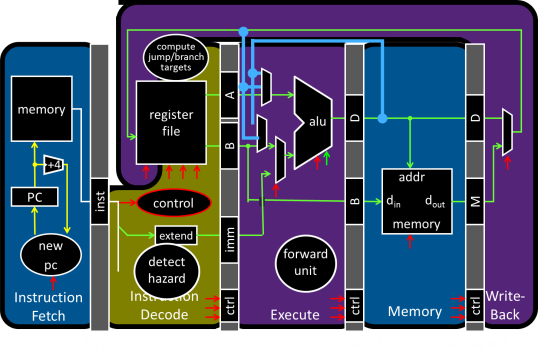 [Speaker Notes: Need to finish project1!]
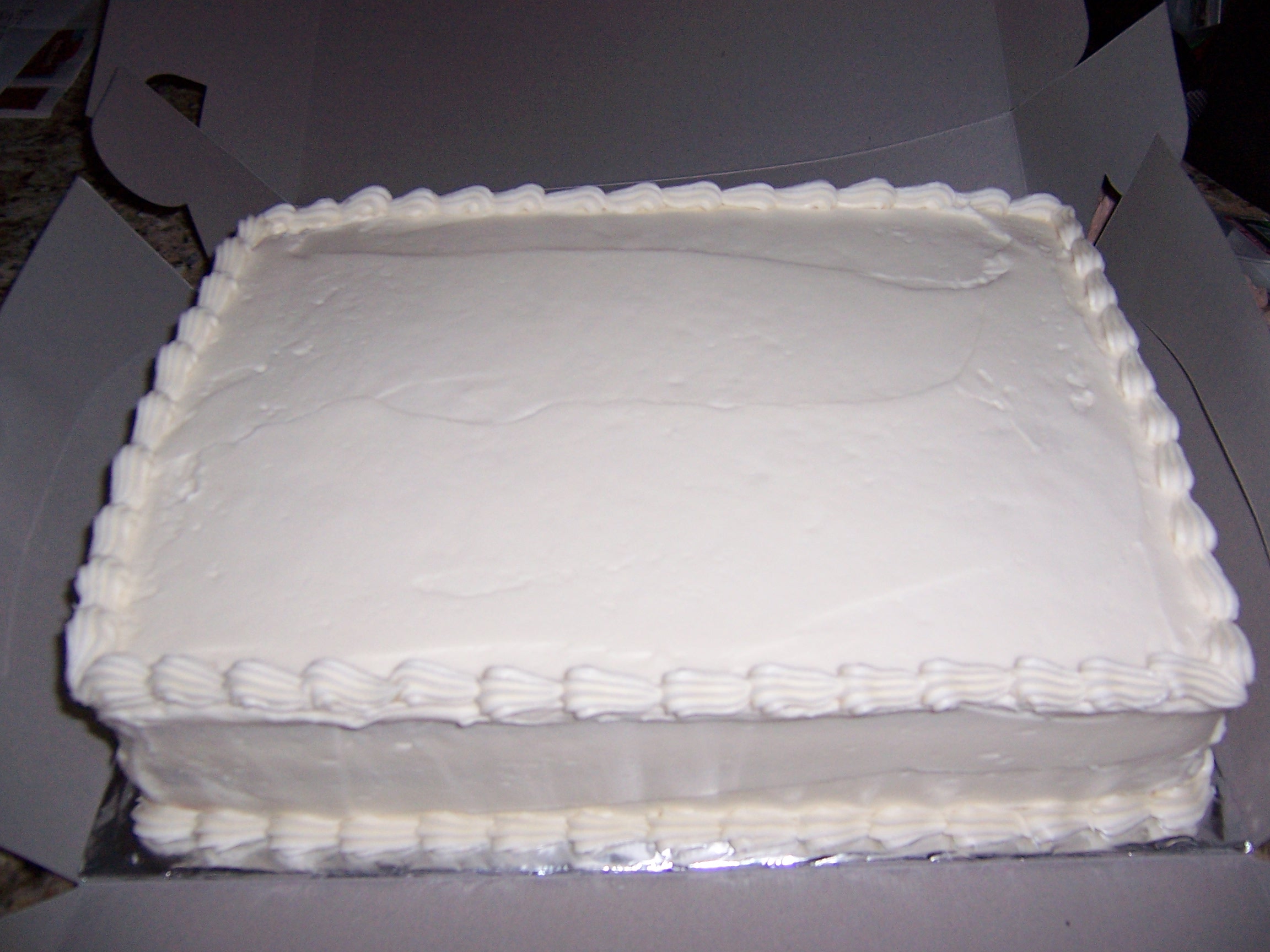 RISC-V Processor Milestone Celebration!
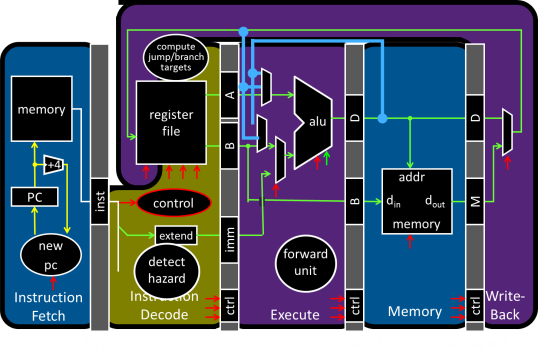 [Speaker Notes: Need to finish project1!]
Virtual Memory Agenda
What is Virtual Memory?
How does Virtual memory Work?
Address Translation
Overhead
Paging
Performance
57
Watch Your Performance Tank!
For every instruction:
MMU translates address (virtual  physical)
Uses PTBR to find Page Table in memory
Looks up entry for that virtual page
Fetch the instruction using physical address
Access Memory Hierarchy (I$  L2  Memory)

Repeat at Memory stage for load/store insns
Translate address
Now you perform the load/store
58
Performance
Virtual Memory Summary
PageTable for each process:
Page
Single-level (e.g. 4MB contiguous in physical memory) 
or multi-level (e.g. less mem overhead due to page table), 
…
every load/store translated to physical addresses
page table miss: load a swapped-out page and retry instruction, or kill program
Performance?
terrible: memory is already slowtranslation makes it slower
Solution?
A cache, of course
59
[Speaker Notes: 4x slower!
Pipelining? No. Parallelization? No.]
Next Goal
How do we speedup address translation?
60
Translation Lookaside Buffer (TLB)
Small, fast cache 
Holds VPNPPN translations
Exploits temporal locality in pagetable
TLB Hit: huge performance savings
TLB Miss: invoke TLB miss handler
Put translation in TLB for later
CPU
VA
“tag”
“data”
VPN
PPN
VA
VPN
PPN
VA
VPN
PPN
MMU
TLB
PA
PA
61
TLB Parameters
Typical
very small (64 – 256 entries)  very fast
fully associative, or at least set associative

Example: Intel Nehalem TLB
128-entry L1 Instruction TLB, 4-way LRU
64-entry L1 Data TLB, 4-way LRU
512-entry L2 Unified TLB, 4-way LRU
62
TLB to the Rescue!
For every instruction:
Translate the address (virtual  physical)
CPU checks TLB
That failing, walk the Page Table
Use PTBR to find Page Table in memory
Look up entry for that virtual page
Cache the result in the TLB
Fetch the instruction using physical address
Access Memory Hierarchy (I$  L2  Memory)

Repeat at Memory stage for load/store insns
CPU checks TLB, translate if necessary
Now perform load/store
63
Translation in Action
deliver Data back to CPU
Virtual Address
TLB Access
TLB miss handler
(HW or OS)
TLB Hit?
yes
no
$ Access
Physical Address
$
Hit?
yes
no
DRAM 
Access
Next Topic: 
Exceptional Control Flow
DRAM
Hit?
yes
64
Takeaways
Need a map to translate a “fake” virtual address (from process) to a “real” physical Address (in memory).

The map is a Page Table:	    ppn = PageTable[vpn]

A page is constant size block of virtual memory.  Often ~4KB to reduce the number of entries in a PageTable. 

Page Table can enforce Read/Write/Execute permissions on a per page basis.  Can allocate memory on a per page basis.  Also need a valid bit, and a few others.

Space overhead due to Page Table is significant. 
Solution: another level of indirection! 
Two-level of Page Table significantly reduces overhead.

Time overhead due to Address Translations also significant.
Solution: caching!  Translation Lookaside Buffer (TLB) acts as a cache for the Page Table and significantly improves performance.
65